课件二十三
微博营销实施
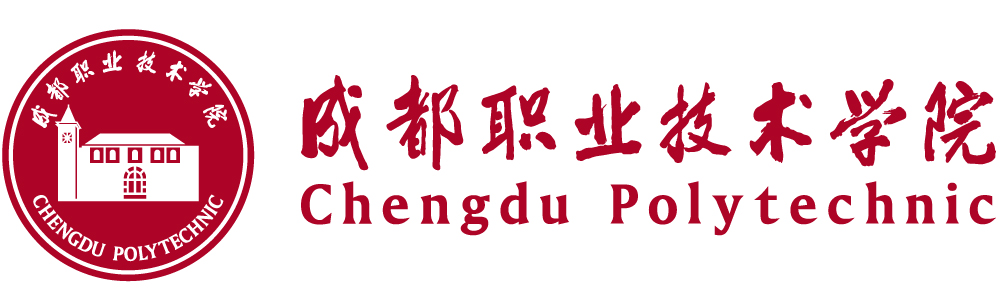 目 录contents
微博营销
常用工具
微博营销
实施步骤
1
2
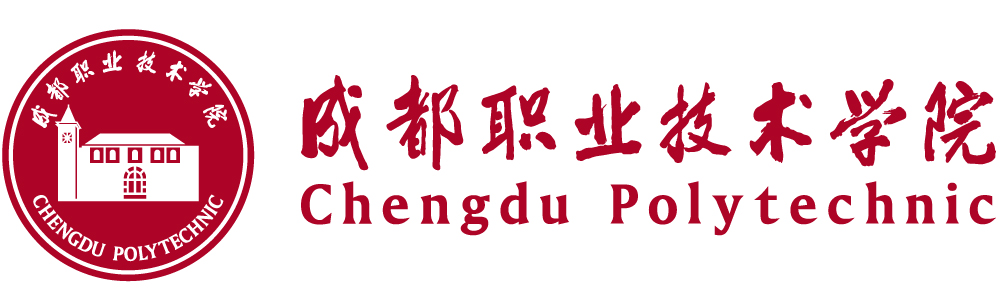 学习目标及学习重点
Learning objectives and key learning points
了解微博营销相关营销工具；掌握微博营销策划流程；能够通过数据分析微博营销的效果
学习目标
学习重点
掌握微博营销策划流程；能够通过数据分析微博营销的效果
1
微博营销实施步骤
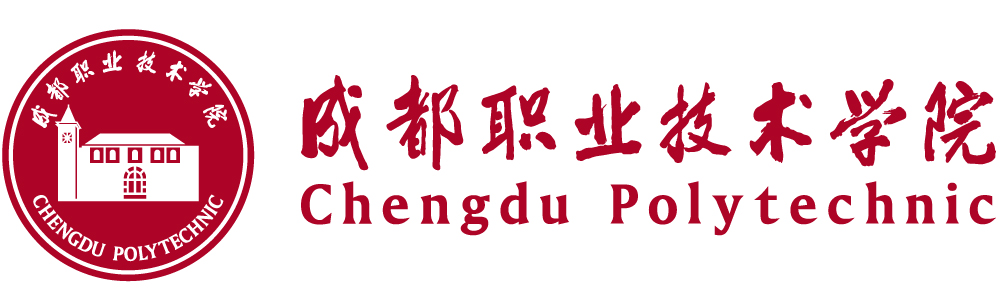 内容
规划
活动
策划
效果
监控
前期
分析
微博营销实施步骤
竞争对手分析
平台分析
目标用户分析
自身分析
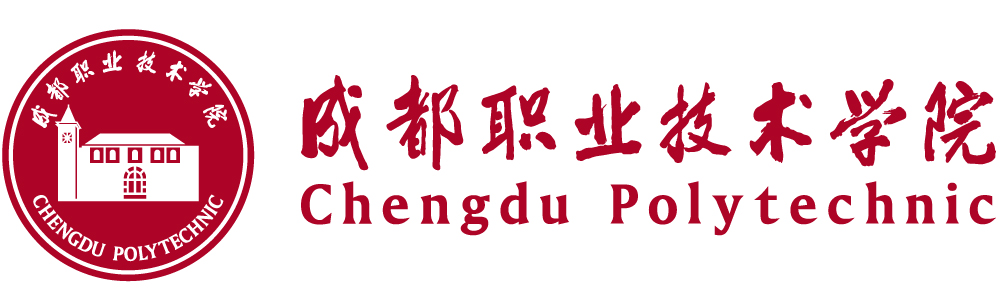 前期分析
以新浪微博企业版为例：
更丰富的页面展示功能；
不断推出新功能；
量化公开的业界报告
按照行业情况，竞争对手的粉丝数、关注数、微博总数、首次发博时间、话题分布等基本指标考察
如将微博的24小时分布情况，和目标用户24小时的转发和评论情况做一个对比
建立用户的兴趣图谱
前期分析
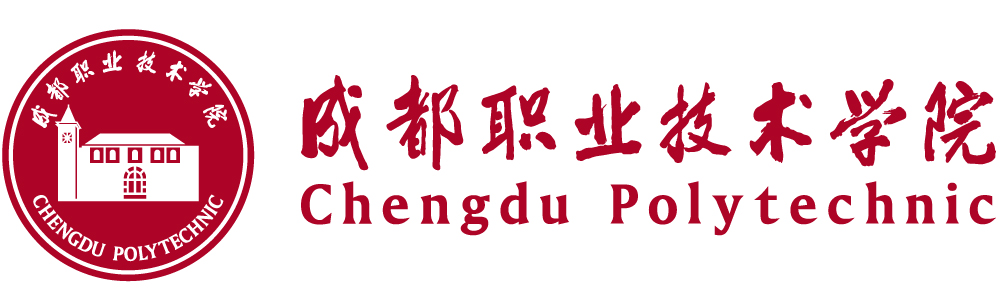 内容规划
内容分类
微博定位
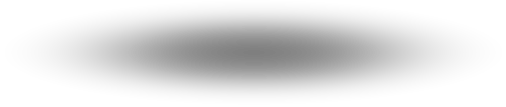 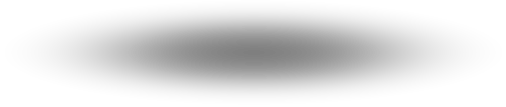 内容定位：独立领域定位的微博更具长远商业价值。

调性定位：调性并不显现化，常常匿形于微博内容中。确定好微博的调性有助于用户形成记忆点，也便于微博的推广互动。
品牌推广类：品牌故事、企业活动、企业新闻、经营理念以及其他形式的品牌语调用以宣传公司品牌，树立形象。
产品介绍类：产品归类、产品盘点、产品功能、产品上线等一切以产品为中心的内容，以及引导和教育市场的内容，还有店面环境、顾客反馈、良好体验等以宣传产品为主的内容。
行业类：对行业规则、行业法律或者行业重大事件等信息的及时更新，有助于扩大微博账号在本行业内的影响力。
活动类：微博话题、转发有奖等与产品、增粉、活跃粉有关的内容。
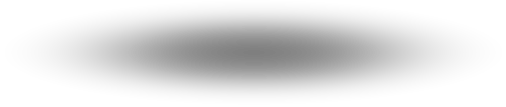 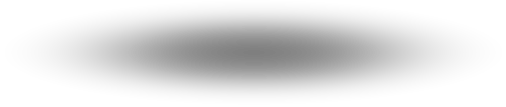 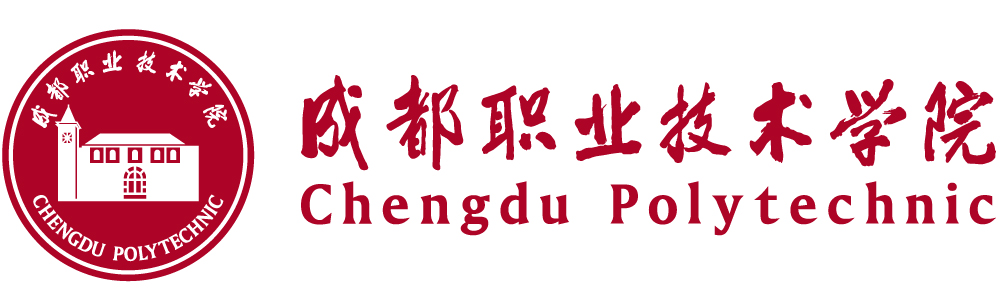 活动策划
微博活动是个人或者企业在微博营销中非常重要的一种手段和方法，主要是通过现金、虚拟货币或者实物的奖励来吸引用户参与活动，从而达到账号推广、增加粉丝、同时引导消费的目的。
目前按微博上可以发起的活动包括有奖转发、有奖征集、幸运转盘、限时抢、预约报名、免费试用、预约抢购等七种活动。
只有经过认证的用户才可发起活动，其中个人认证用户（橙V）可以发起有奖转发、幸运转盘和限时抢三种活动，官方认证用户（蓝V）则可以发起所有活动。
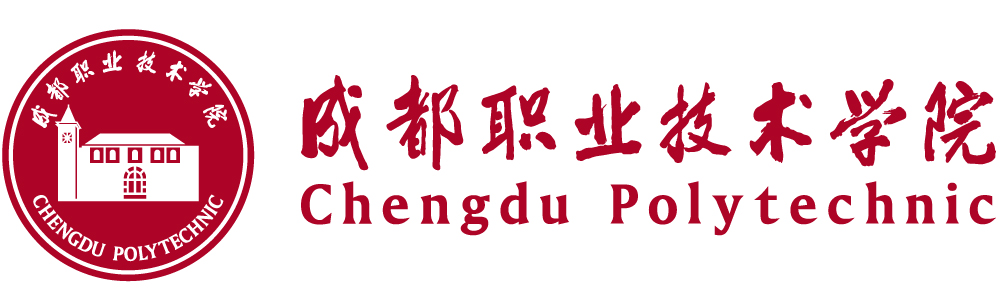 01
微博活动策划注意事项
02
03
活动策划
微博活动设置时的规则应该简单明了，不宜过度复杂，过度复杂的规则会影响用户的参与度，影响活动的传播力度。
案例3
进行活动时所发出的奖品应该与微博本身推广的产品或内容相关，相关性不强的奖品所吸引来的参与人群也与目标用户不符，容易造成浪费。
活动期间保证活跃度，包括活动结束后的名单公布，可以私信中奖者晒单从而形成二次、三次传播。
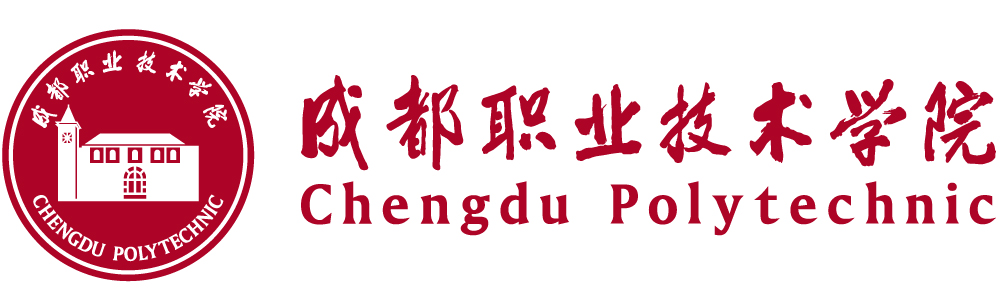 效果监控
（1）内容没有和用户的状态挂钩，引不起兴趣；
（2）内容展现的形式平铺冰冷，无创意无人情味；
（3）内容附图排版和色彩太差，无美感、无贴合感；
（4）活动内容发布后，没有进行渠道的传播，酒香在深巷人不知；
（5）内容发布的时间不恰当，根据粉丝群刷微博的习惯上的时间来发布内容。
可通过微博管理中心收集数据。
四个模块：粉丝分析、内容分析、互动分析和行业趋势
1
3
数据收集
优化控制
数据监测
数据分析
2
4
包括：关注数、粉丝数、
微博数、转发量、评论数、
总话题量等等数据。
四类指标：粉丝数量和活跃度、传播力、好感度、粉丝特质
2
微博营销常用工具
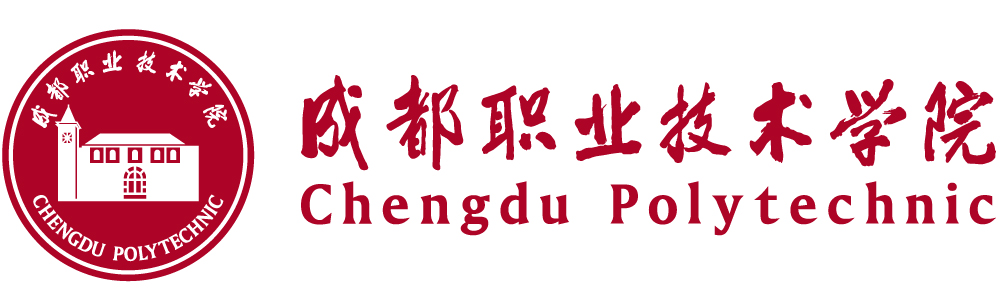 皮皮时光机
皮皮时光机是皮皮精灵针对新浪微博开发的第三方微博管理应用工具，可以实现定时发布微博、定时转发新浪微博、微博互动、多人协同管理微博、个性化设置、发送记录等功能，同时还提供了强大的微博内容库资源供使用，可以通过互联网搜索“皮皮时光机”或直接登录官方网址进行访问（http://t.pp.cc/）。
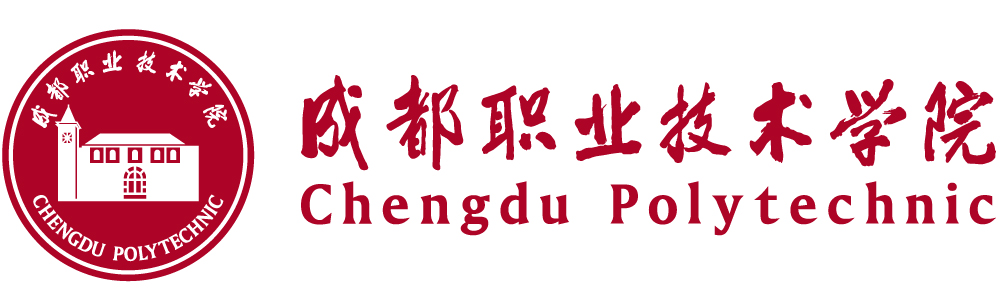 01
02
03
04
皮皮时光机
设置功能
多微博平台：
一个账户管理四大微博，四大平台同步发送，轻松绑定，一键同步
自定义来源：
申请自定义来源的App Key和App Secret
设置功能
个性化设置：
自定义添加水印、内容重复设置、原创、转发时间重叠提醒设置等
多人协同功能：
寻求好友进行协同管理微博
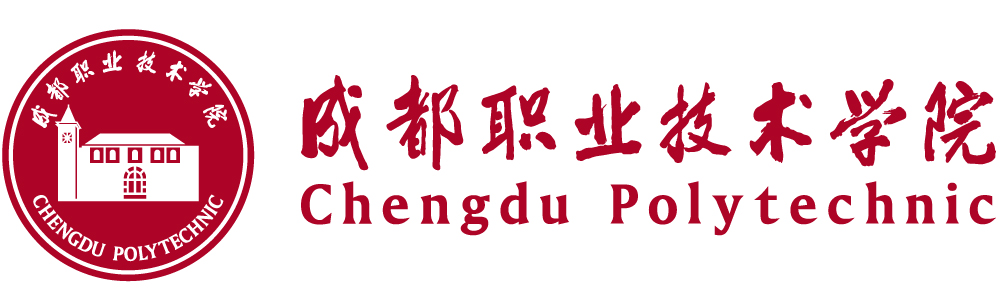 皮皮时光机
发送记录
可以清晰的统计到自己发微博数据，也提供了批量删除、批量修改相关微博功能
微博记录
转发记录
统计转发他人微博数据信息，同时皮皮定时器也提供了批量删除、批量修改相关微博的功能
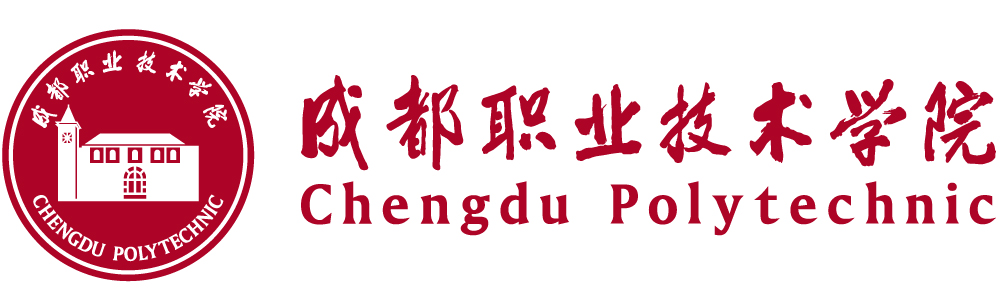 皮皮时光机
内容库
提供了一个庞大的内容库资源供使用，如：焦点新闻、经典语录、幽默搞笑等，内容丰富。
提供“定时发送”、“立即发送”和“多账户发送”。可以实现微博的即刻发送，按照定时需求发送和多个账户发送功能。
提供了庞大的图片数据库资源，可以自由选择自己心仪的图片作为微博配图，也看实现自定义上传图片。
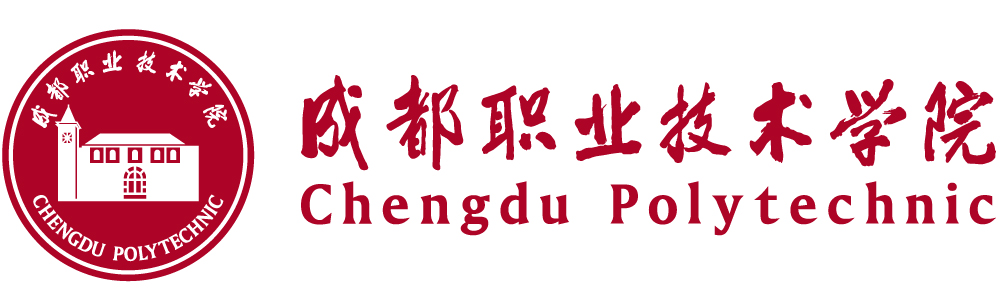 皮皮时光机
定时转发
可视转发
单条
转发
发送记录
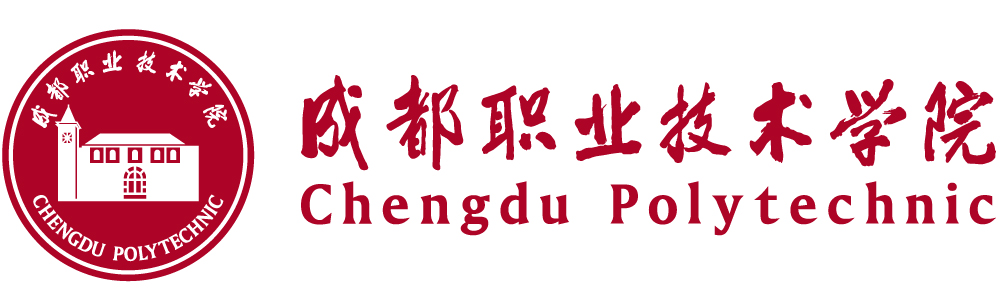 发布微博
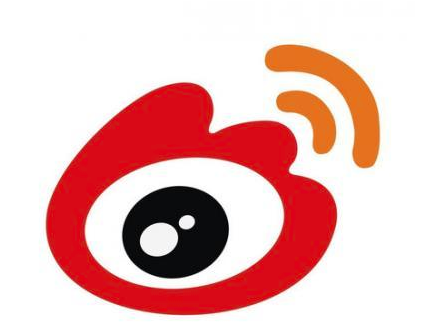 批量发布
发布记录
皮皮时光机
定时微博
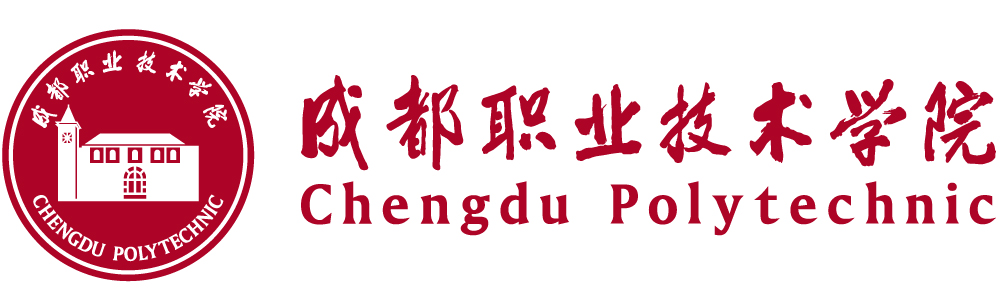 孔明社交管理
智能挖掘潜在客户
竞争对手智能分析
定时发布预制内容
微博运营状态监控
消息整合分类管理
便捷的关系管理
谢谢观看
THANK YOU